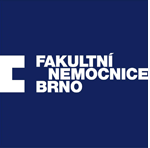 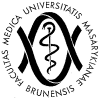 Poranění jater
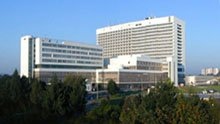 Bohatá Š.1, Kysela P. 2, Štouračová A.1
1Radiologická klinika FN Brno a LF MU  Brno
přednosta prof. MUDr. V. Válek, CSc., MBA
2 Chirurgická klinika FN Brno a LF MU Brno
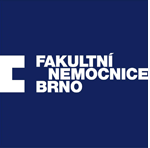 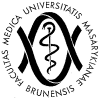 Traumata jater - fakta
Druhý nejčastější poraněný orgán při traumatu břicha
! Ale poranění jater je nejčastější příčinou smrti při poranění břicha
Nejčastější příčinou poranění jater je tupé trauma, většinou v důsledku nehody motorového vozidla
Více než 85 % všech poranění jater postihuje segmenty 6, 7 a 8.
Mechanismy úrazu:
vzestup intraabdominálního tlaku – většinou vede k poranění celého orgánu
komprese - orgán stlačen mezi přední stěnou břišní a páteří, resp. dorsokaudální částí hrudního koše
střižné síly, decelerace – často vídáme lacerace v místech fixace orgánu závěsným aparátem
2
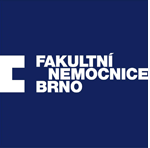 Vyšetřovací modality
RTG
zobrazí fraktury okolního skeletu, které mohou vést k poranění jater
dislokace střevních struktur hematomem
zobrazí případné pneumoperitoneum
UZ
rychlý a neinvazivní, senzitivita pro volnou tekutinu v DB >100ml
zaměřit se zejména na splenorenální recesus, Morrisonův prostor, Douglasův prostor a parakolické prostory
CT
stěžejní metoda při traumatu břicha, zobrazí volnou tekutinu/ krev stejně jako poranění parenchymu
vhodná metoda pro sledování pac. při konzervativní terapii
i.v. kontrast nutný, p.o. kontrast je-li podezření na perforaci orálního GIT a pac. je stabilní
MR
jen doplňková metoda při hodnocení komplikací (biliom versus hematom, poranění žluč. cest)
DSA
diagnostika místa aktiv. krvácení, komplikace: pseudoaneurysma, AV píštěl, možnost terapeut. zásahu - embolizace
3
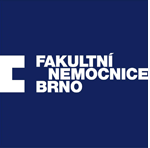 Grading - AAST
4
AAST =American Association for the Surgery of Trauma
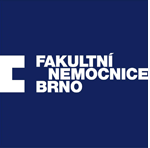 grade I.
grade II.
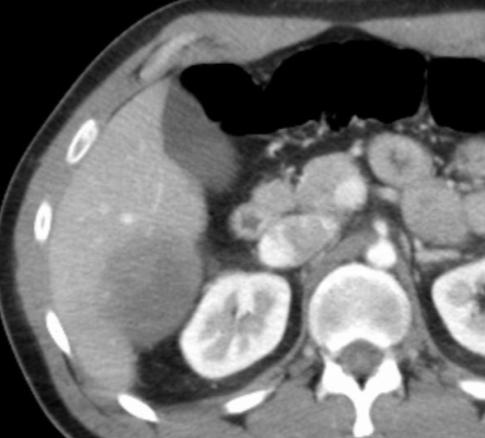 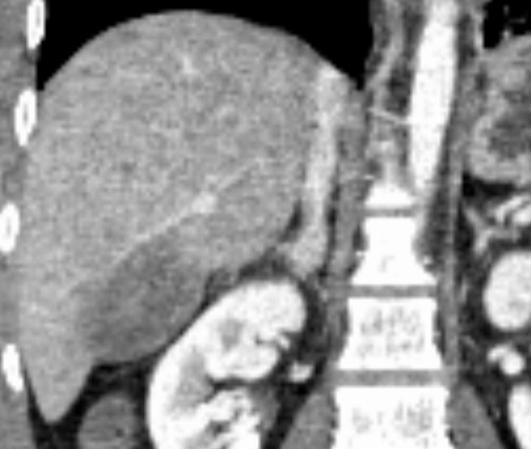 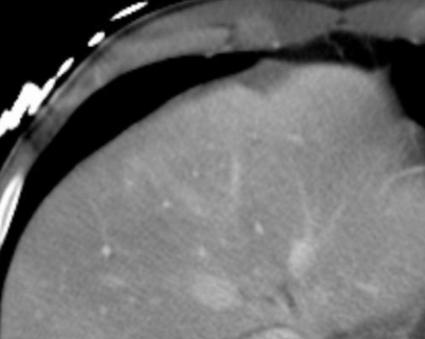 subkapsulární hematom do 10%
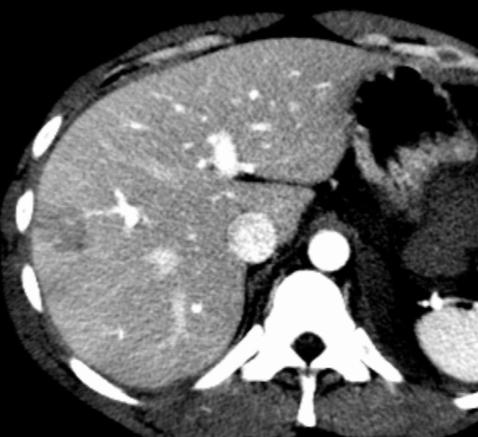 subkapsulární hematom 10-50% 


intraparenchymový hematom do 10cm
5
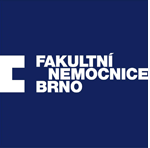 grade III.
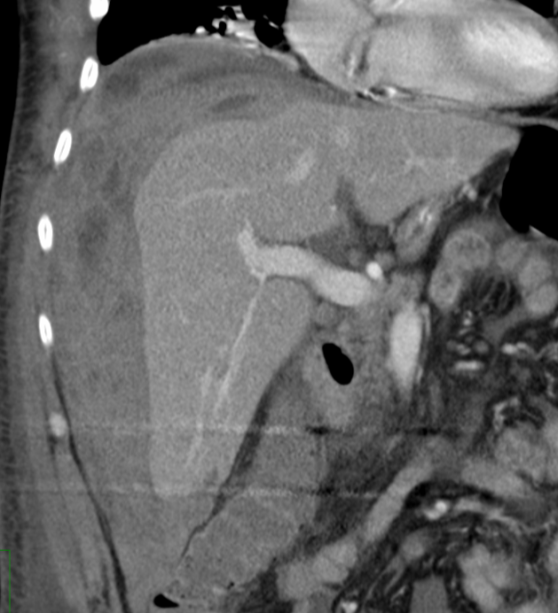 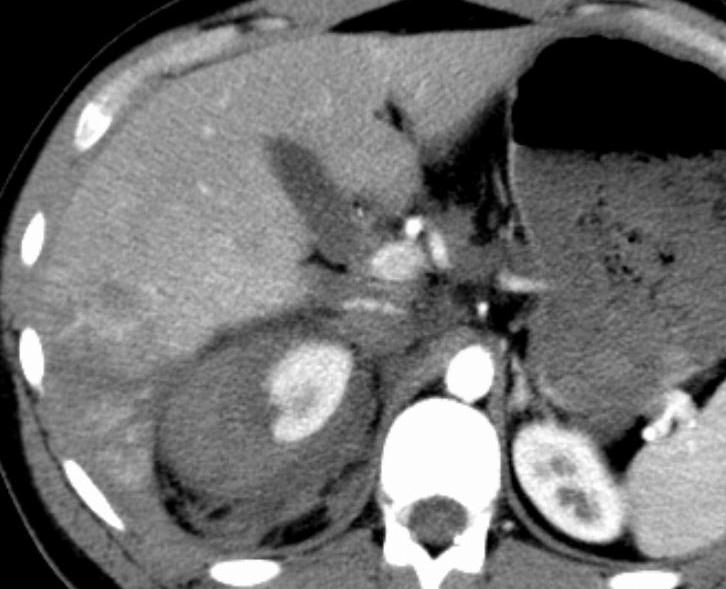 hematom >50% povrchu       lacerace hlubší než 3cm
6
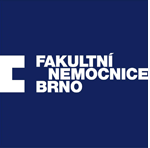 grade V.
grade IV.
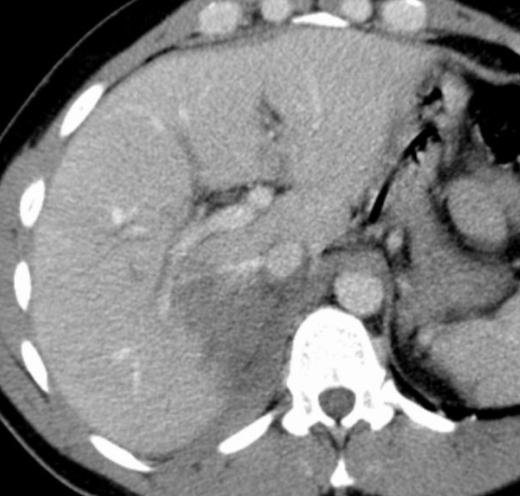 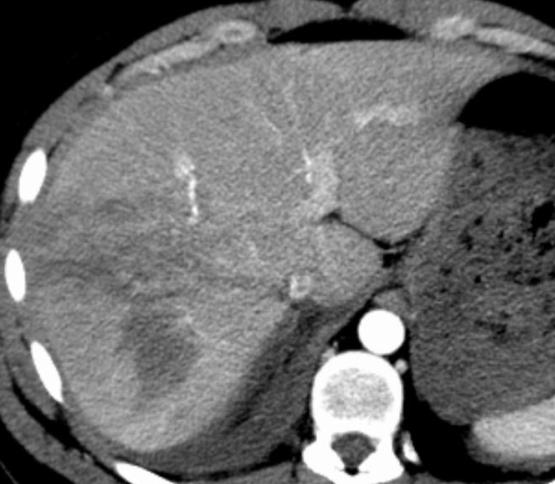 postižení jaterních žil nebo VCI retrohepaticky
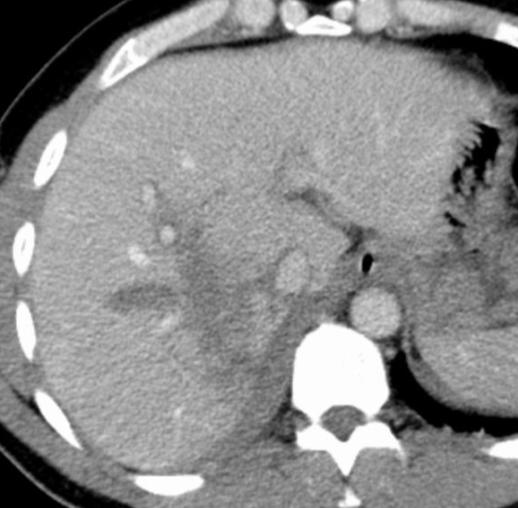 lacerace postihující 50-75% laloku
7
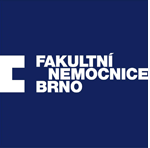 grade V.
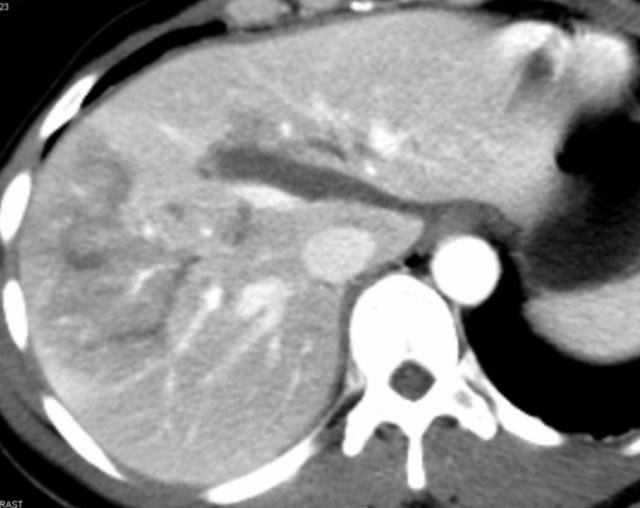 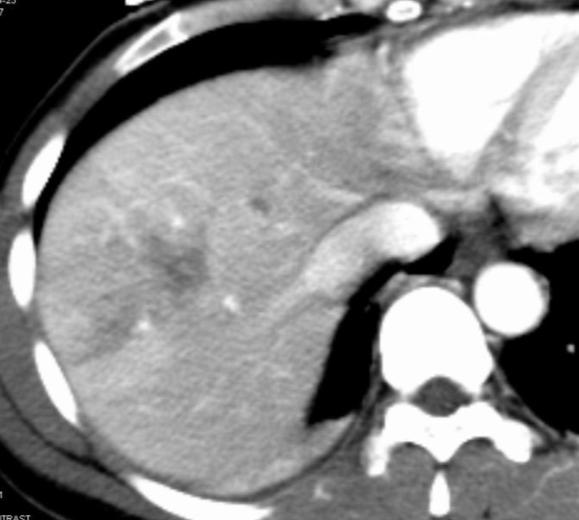 postižení jaterních žil nebo VCI retrohepaticky
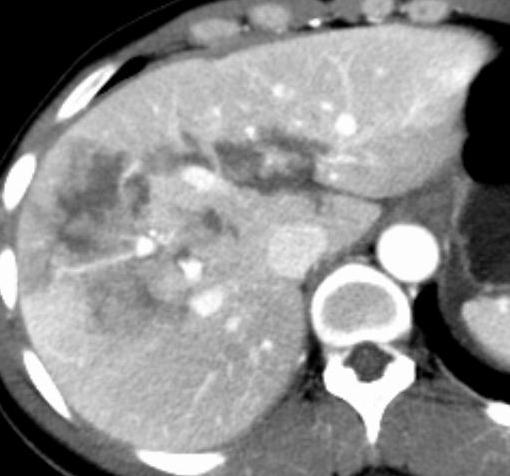 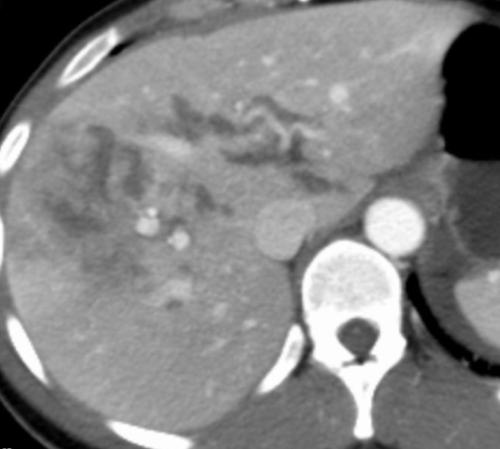 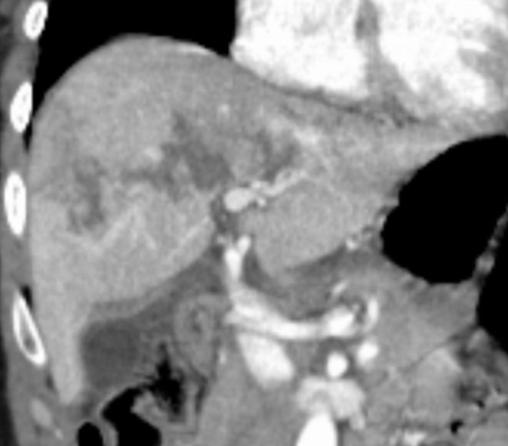 8
lacerace postihující >75% laloku
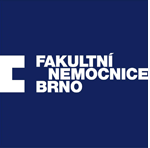 “Bear claw” lacerations – obraz medvědích drápů
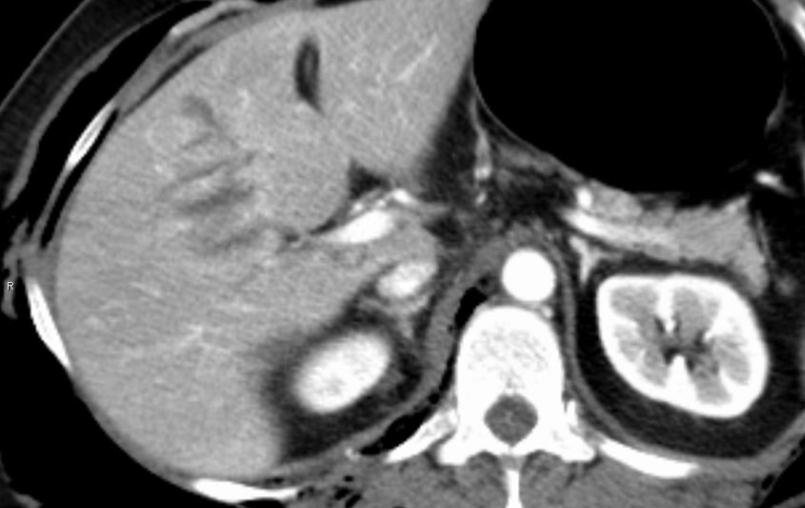 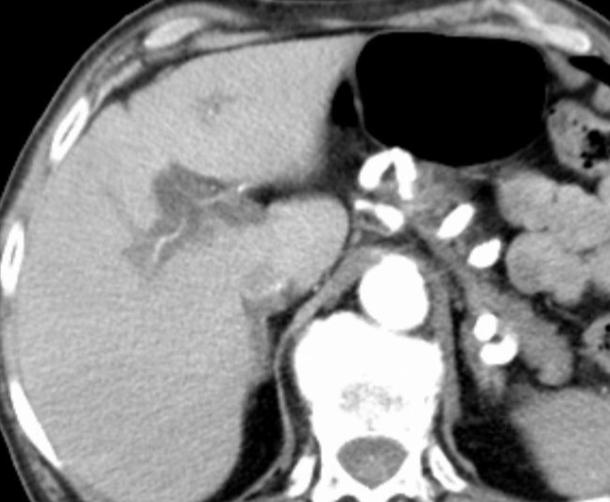 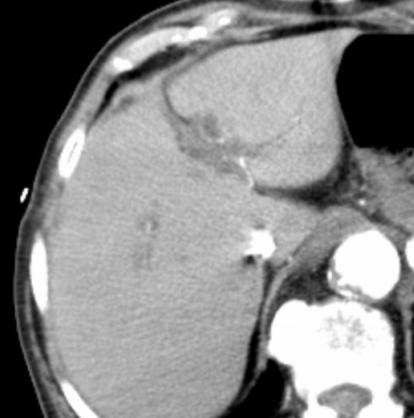 Trhliny jdoucí k porta hepatis většinou spojeny
s lézí žlučovodů !
9
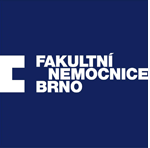 Periportal tracking – periportální disociace
hypodenzní pruhy podél větví v. portae

periferně od lacerace může být známkou hemoragické disekce periportální pojivové tkáně

může být ale i důsledkem distenze periport. lymfatických cest při zvýšeném žilním tlaku (při terapeut. převodnění, tenzním PNO, perikardiální tamponádě…)

 pacienti s tímto nálezem bez zn. dalších lézí parenchymu jsou obvykle úspěšně léčeni konzervatině
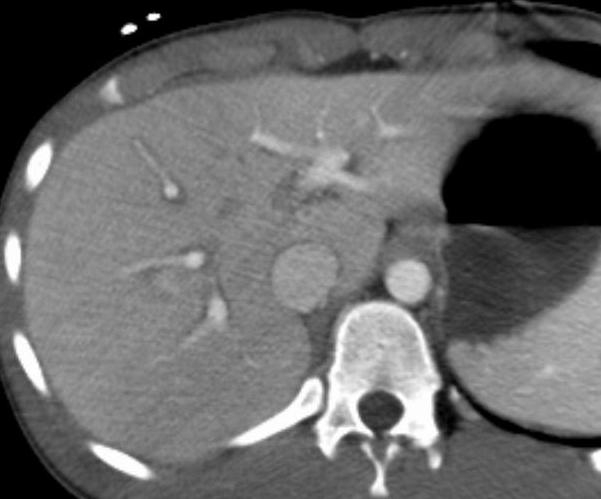 10
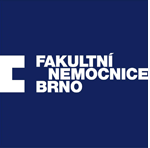 Penetrující poranění
Charakteristiky: 

stoupající incidence
většinu tvoří  bodná a střelná poranění 
často poraněna játra, slezina, střevo, žaludek
mortalita závisí na stupni hypovolémie a počtu 
	zasažených orgánů
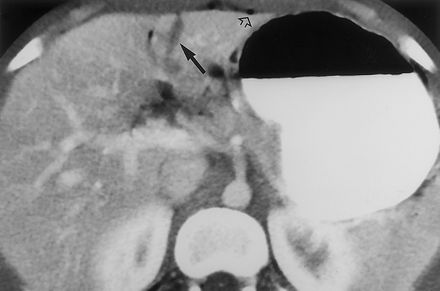 Radiologické metody:
!! vyšetření by neměla vést ke zbytečnému zpoždění, vyšetřování by mělo být zahájeno, jen není-li indikována okamžitá laparotomie
Prostý snímek: volný plyn, cizí kontrastní tělesa
US: hodnocení perikard. prostoru, volné tekutiny v dut. břišní
CT: Většinou se neprovádí, protože penetrující poranění je jasnou indikací k laparotomii.
11
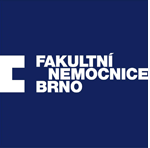 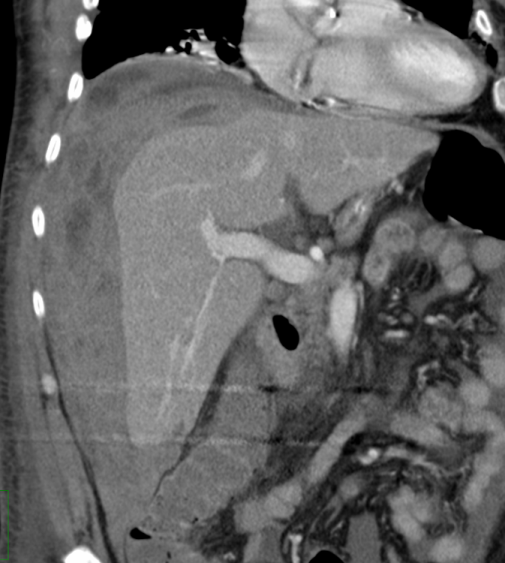 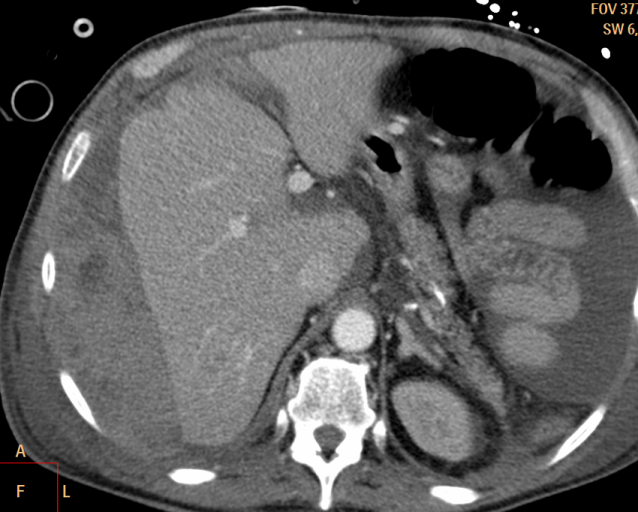 Hematom po biopsii pro difusní jaterní onemocnění
12
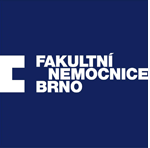 Terapie
Dříve se většina těchto poranění operovala
86% poranění jater přestalo krvácet do doby operace
67% operací nemělo terapeutický efekt

Proto dnes přes 80% dospělých a 97% dětských pacientů je řešeno konzervativně
Zobrazovací metody, zvláště CT, mají klíčový význam pro stanovení postupu u jaterních poranění
13
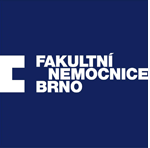 Jaterní poranění - chirurgie
Indikace k chirurgické revizi u jaterního poranění jsou stále vzácnější
Rozvoj endovaskulárních metod
Rozvoj intenzivní péče
Dostupnost CT
Charakter krvácení je jiný než u sleziny, často hlavně jaterní žíly - parenchym
Podmínkou pro konzervativní postup u traumatu jater je monitorace na JIP a okamžitá dostupnost CT a stabilizovaný pacient bez ohledu na velikost hemoperitonea
Neanatomické resekce mají méně komplikací než anatomické
Akutní
Nestabilizovatelný pacient
Potřeba > 6 TU EM /24h k udržení stability
Penetrující poranění
Odložené

Perkutánně neřešitelný
Biliom
Absces
Indikace k operaci
14
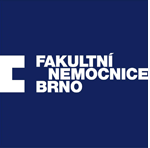 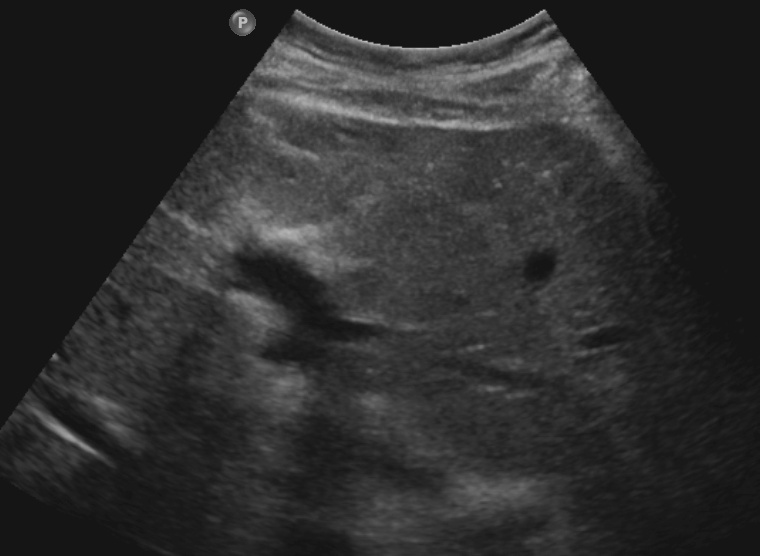 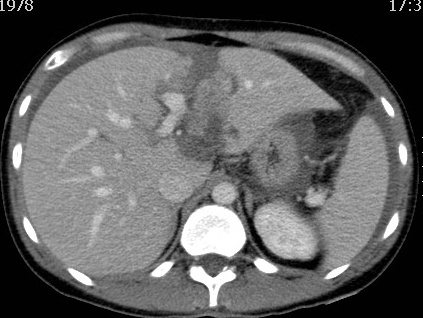 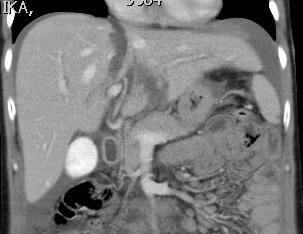 15
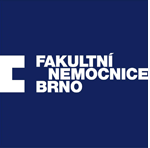 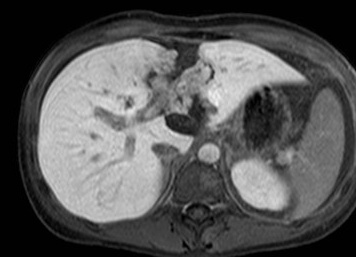 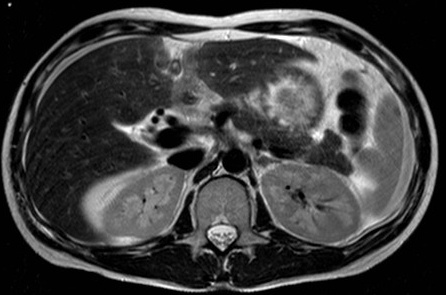 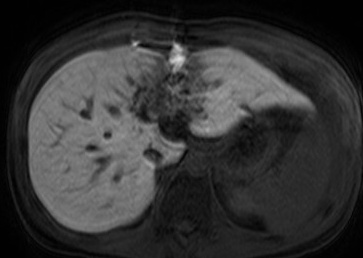 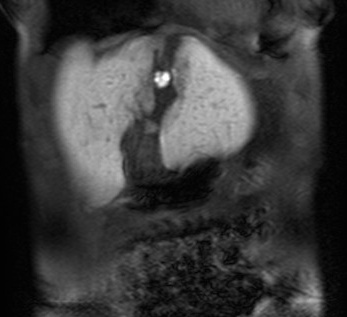 16
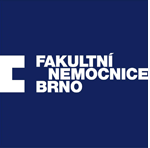 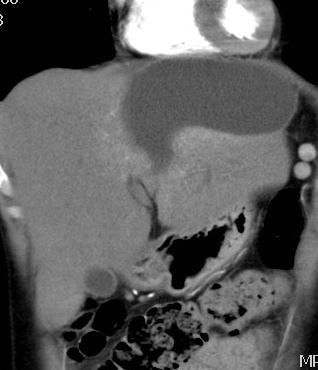 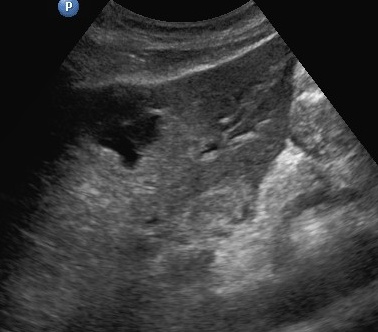 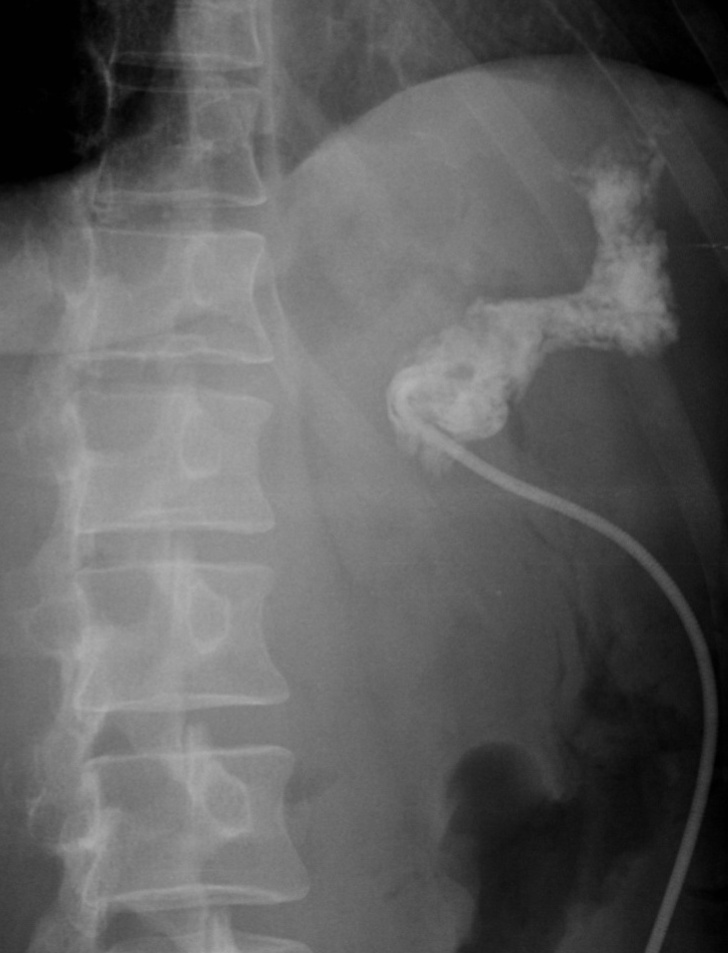 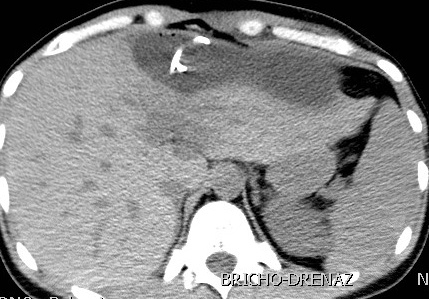 17
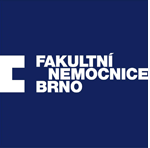 Požadavky klinika na radiologa
Akutně 
určení rozsahu poranění, klasifikace, přidružená poranění, pneumoperitoneum, atd.
pravděpodobný zdroj krvácení (tepenné ?)
je možné endovaskulární řešení?
Follow up
progrese na játrech a progrese hemoperitonea
nutná dostupnost 24 h denně !!!
Odloženě
posouzení rozvoje komplikací (biliom, serom)
zvážení perkutánního řešení
18